Help others
第一课时
WWW.PPT818.COM
Warming
What is it?
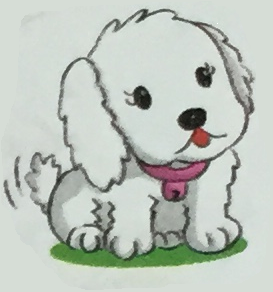 Presentation
What is this?
It’s a bell.
Presentation
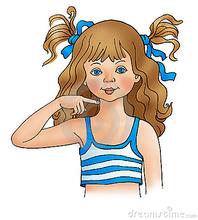 What is this?
It’s neck.
Talk in pairs
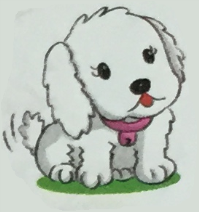 I have a dog.
Her name is _________.
She is _________(colour).
She has a ________ around her neck.
I like her very much.
Listen to the text
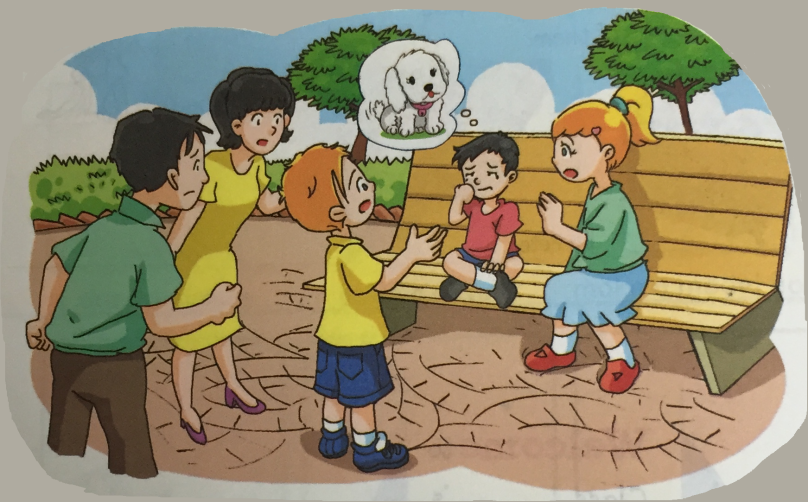 此处添加课文录音
Presentation
I can’t find my dog.
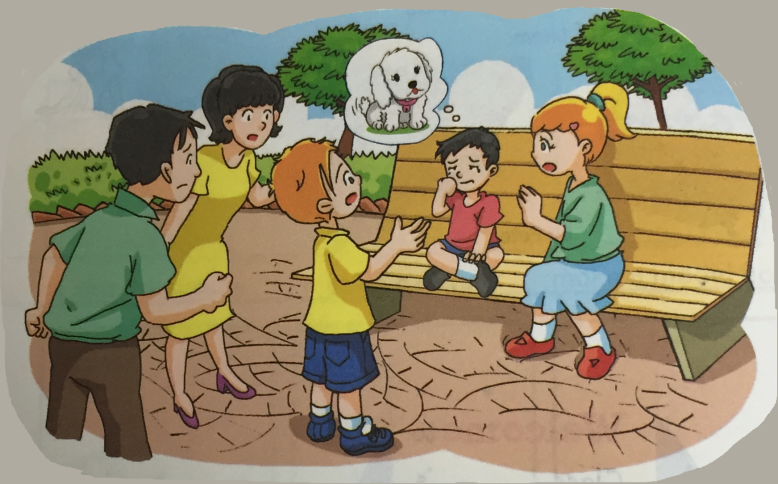 Presentation
I saw her half an hour ago.
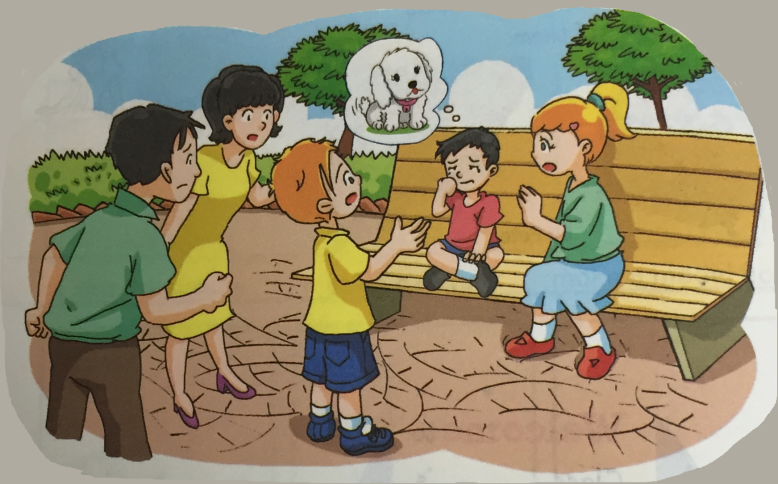 Presentation
I’m going to ask the gatekeeper.
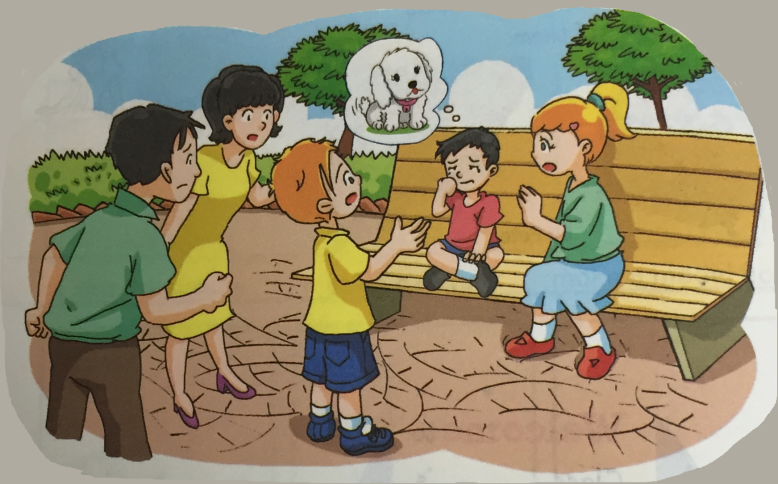 Work in pairs
Write and complete the notice.
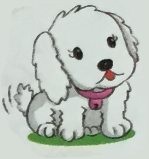 Lost dog
Her name is Snow. She is small.
She is __________(colour).
She has ___________ around her neck.
She was near __________ at half past ten.
She was near __________ at about eleven.
Did you see her?
My phone number is 1234567.
Role play
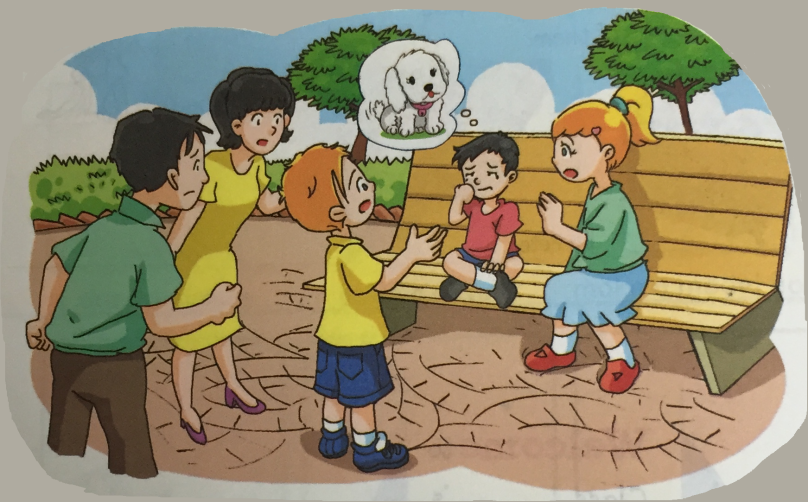 Show time
Act out the text
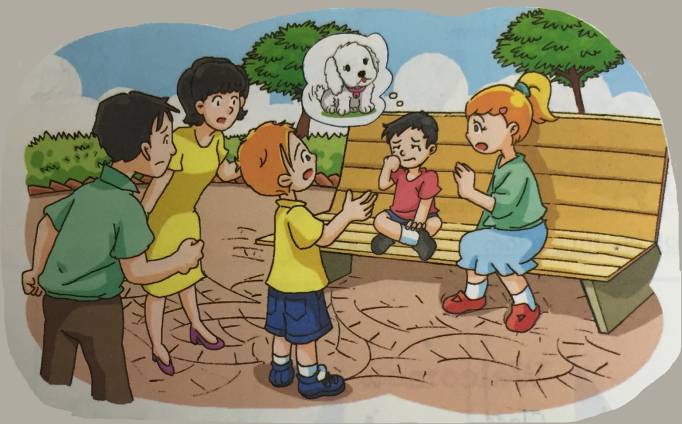 Practice in pairs
Ask and answer the question with your classmates.
How can you help others?   I can …
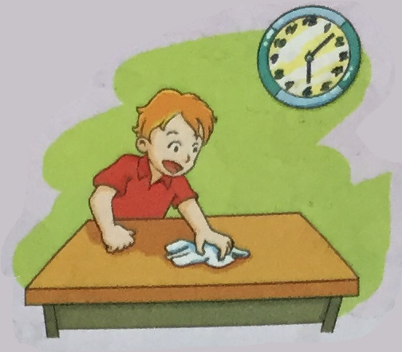 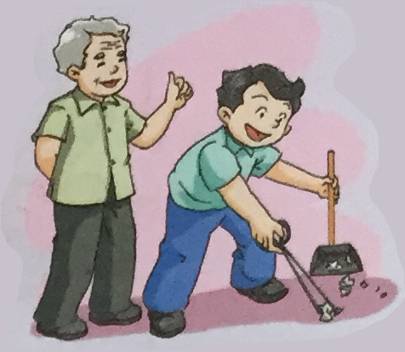 clean the table
pick up rubbish
Practice in pairs
How can you help others?   I can …
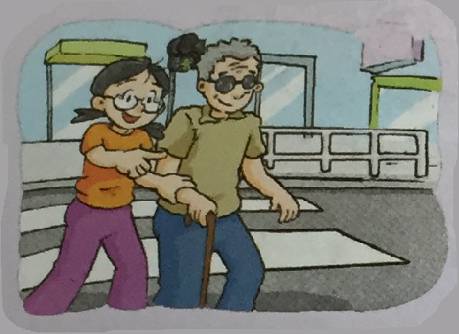 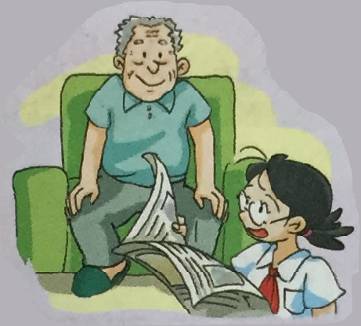 help the blind cross the street
read the newspaper to old people
Practice in pairs
How can you help others?   I can …
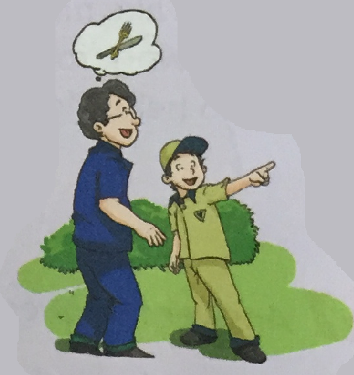 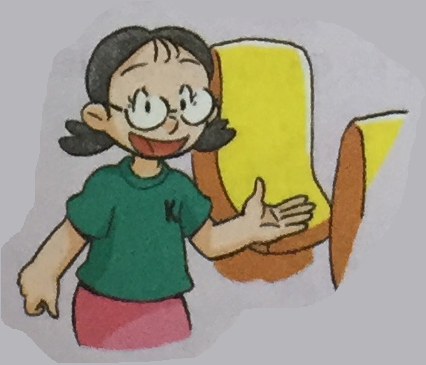 help tourists find their way
give my seat to old people
Summary
本课重点句型：
How can you help others?   I can …
本课复习了语法句型：
I can’t find my dog.
I saw her half an hour ago.
I’m going to ask the gatekeeper.
Homework
预习Learn the sounds.
The End